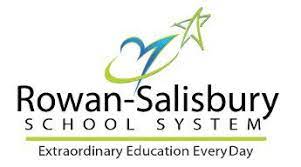 Administrator Debrief Presentation
Sara Bruns
1.23.23
Table of Contents
Your Account Structure
Business Account Navigation 
Individual/Shared Settings
Business Order Information
Delivery Preferences
Business Lists 
Members 
User List Download
Buying Policies 
Your Buying Policies
Approvals 
Amazon Business Analytics & Spend Visibility
Your Orders / Customer Support
Supplemental Documentation
[Speaker Notes: Topics Discussed, Contents, Table of Contents, Areas of Focus]
Your Account Structure:
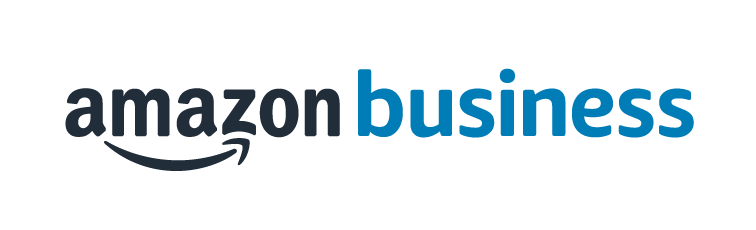 Account Notes:
Payments: PBI (Shared)
Shipping: (Shared)
Legal Entities Structure: Divided by School
Business Account Navigation
Support Videos [CLICK HERE]
Group management video (including shared/individual settings)
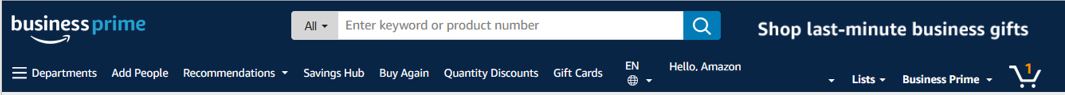 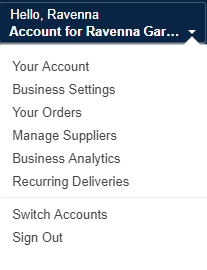 Business Account Navigation
Business Settings
Amazon Business Administrators have the ability to add and remove users, update payment methods, create or edit order & buying policies, and more within the “Business Settings” page.
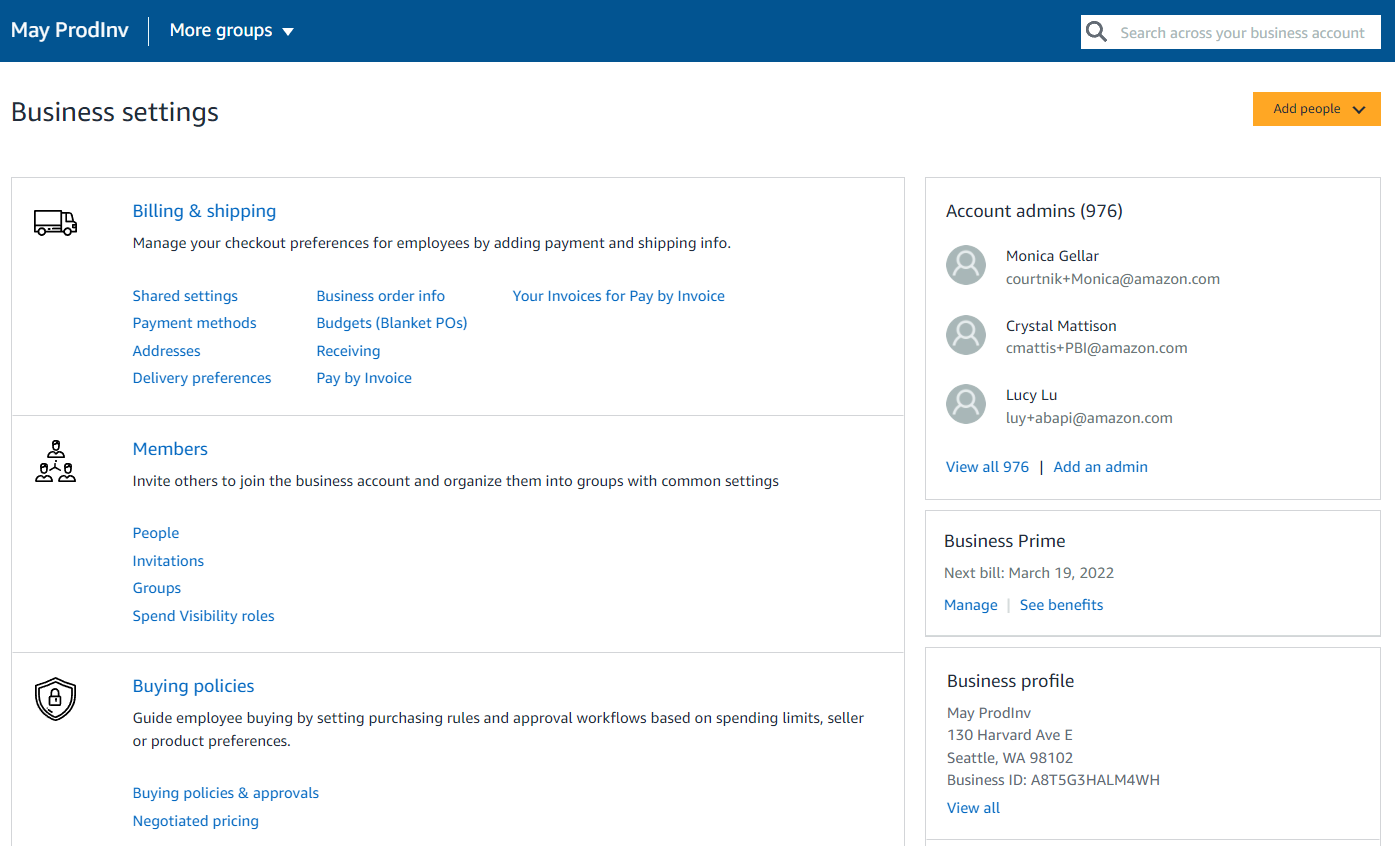 Individual/Shared Payment & Shipping Settings
Administrators can configure at the group level whether Payment Methods and Shipping Addresses will be shared and managed by an Administrator or Individual and managed by the end user.
Considerations

Individual:
End users enter and store addresses during initial setup or checkout
Administrators use analytics reports to audit shipping locations
	
Shared:
Administrators enter addresses for each group manually or with an upload spreadsheet
End users can only ship to addresses shared with their group by an Administrator
End users will have an option to add their name in the “deliver to” field

Shared and Individual (Payment Only):
Administrators can provide payment and end users can also use their own in the same group
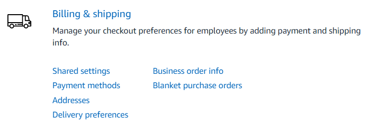 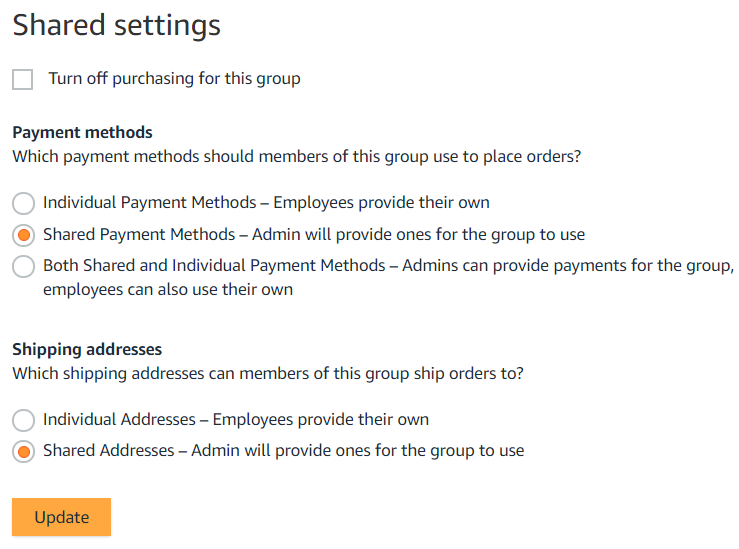 Note: Shared settings will default to Both Shared & Individual for Payment Methods and Individual Addresses.  Ensure you configure Shared Settings for any newly created group(s).
Delivery Preferences
Customize delivery days and times to ensure your packages are delivered when someone is available to receive them
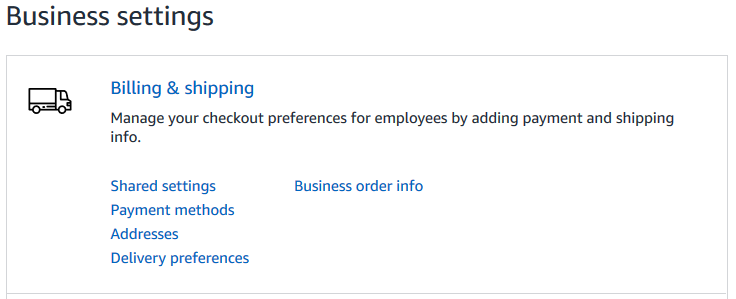 Settings can be adjusted under Business Settings>Billing & delivery preferences by root level admins
Preferences entered here will be the default for all shipping addresses on the account, however they can be adjusted by address as needed
Changes made here will only impact items shipped from Amazon
If shared settings these will store to the address for all users
If individual settings each user will configure this for their own use
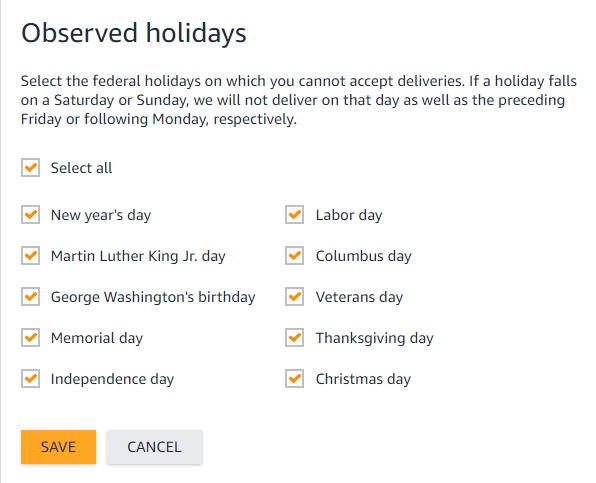 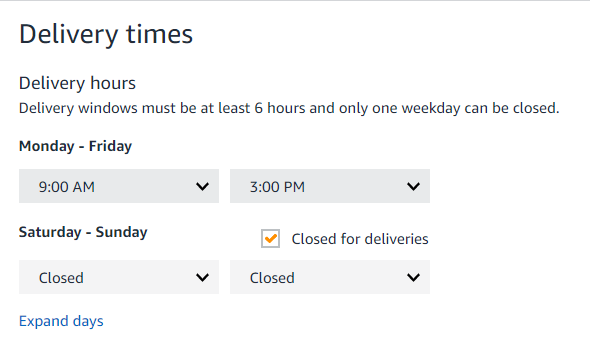 Business Order Information
Track and manage orders by setting up custom fields that display on order documentation and reports
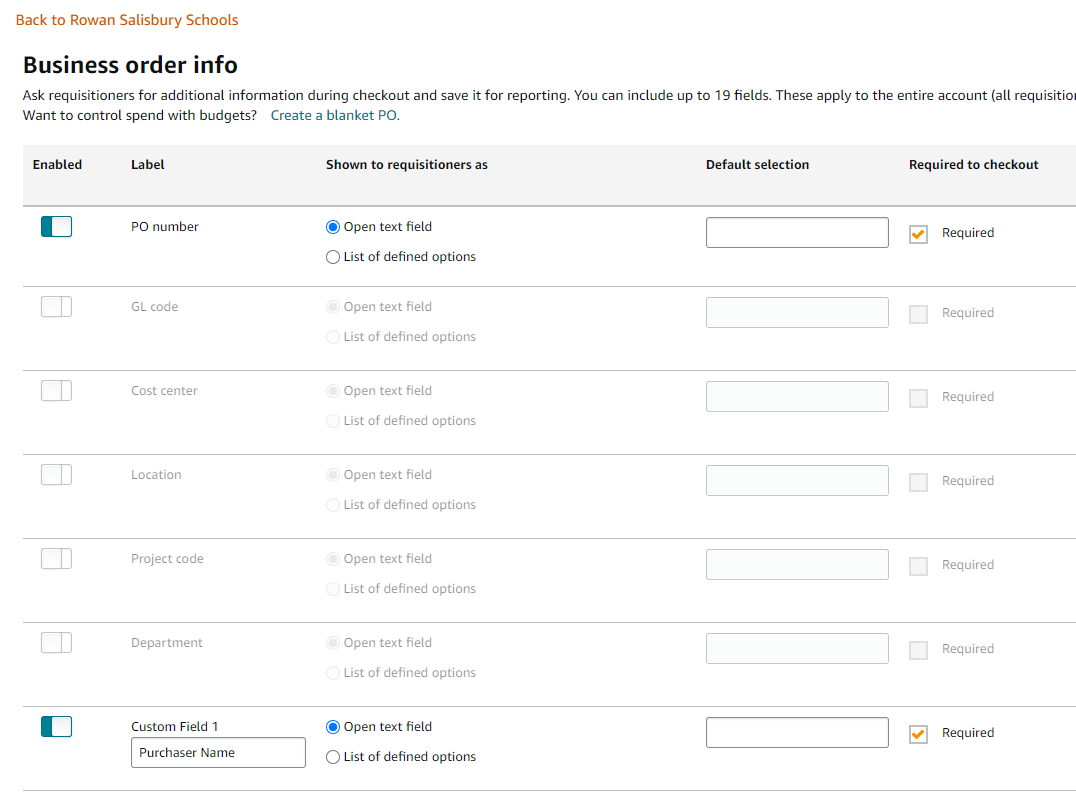 Business Order Information needs to be activated at the account level by an account Admin.

All information entered will appear in Order History Reports in the Business Analytics tool.

Each field can be required or optional.

There are up to 100 options that can be pre-configured in a drop down style menu.
Business Lists – Creating Lists
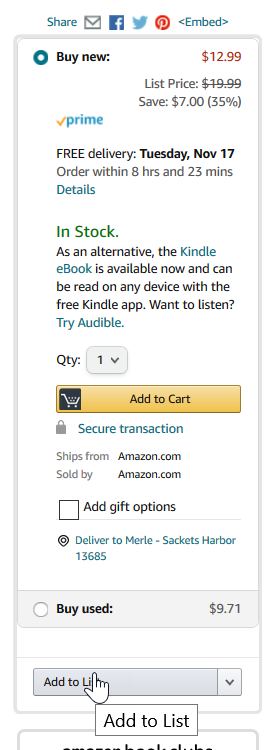 How do lists work on Amazon Business?
Lists make it easy to keep track of the things you need and are easy to share with others. Any User on Amazon Business can create a shopping list

See Create a List (link) for a detailed 1-pager on how to create list for future reference

Simply hover over Lists in the top right corner of the main page and click “Create a List” 

Select re-order so items remain on list for future purchases

Easily upload multiple items via spreadsheet template or search/browse by key words such as ASIN, keyword, part #, and even your past orders
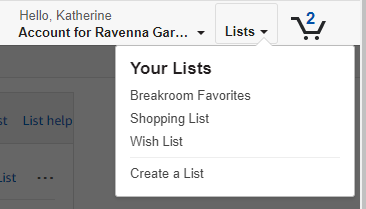 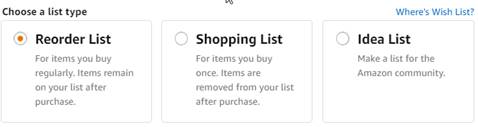 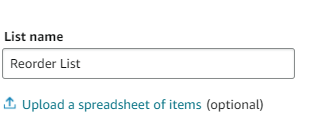 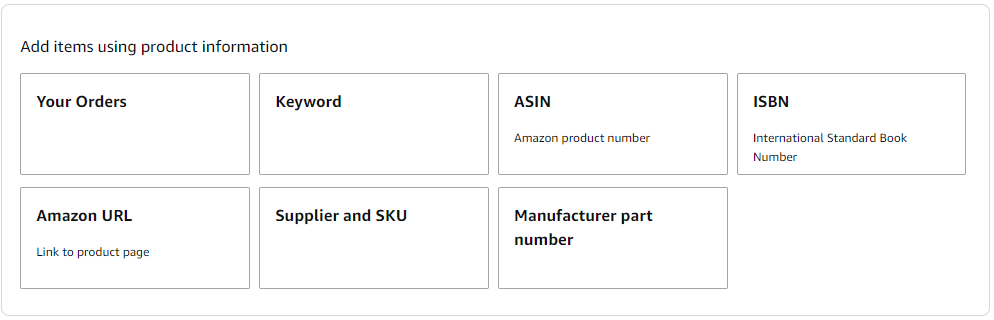 Business Lists – Sharing Lists
Sharing the list 
Click “Share” to choose a user with whom you would like to share the list.
Choose whether the user will be able to edit the list and enter then enter a name in the box underneath.
Once you select the name, choose whether you want the user to receive an email notifying the user a list has been shared.
Click save and now the list appears in the selected user’s Shared with you within Lists.


Link to 1-pager on how to share/review lists:

Sharing a List
Reviewing a Shared Shopping List
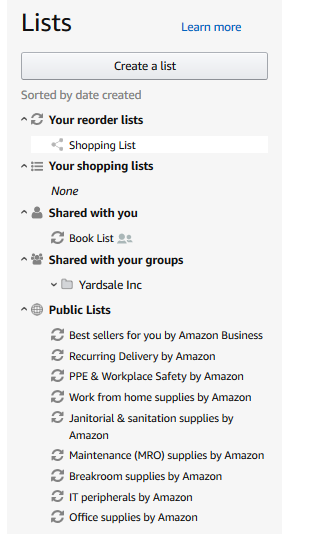 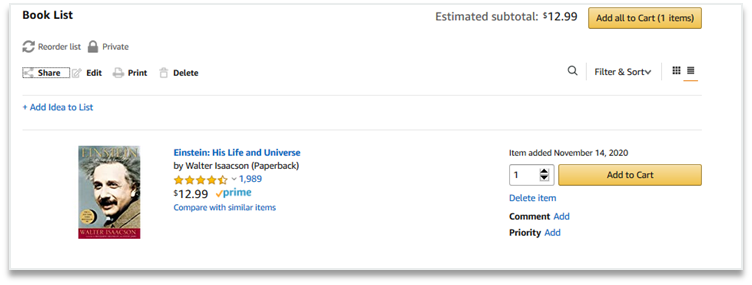 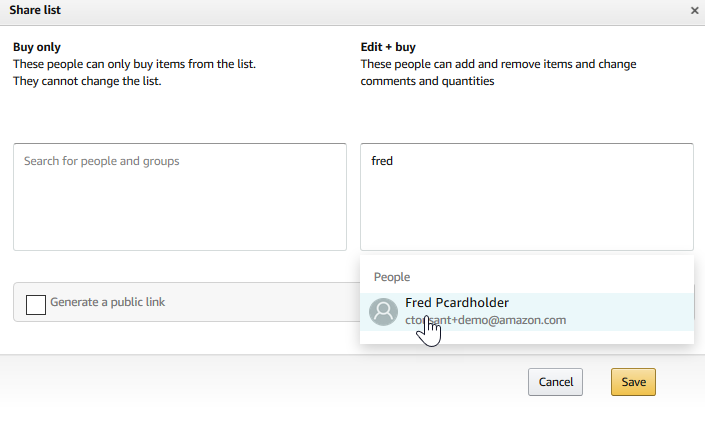 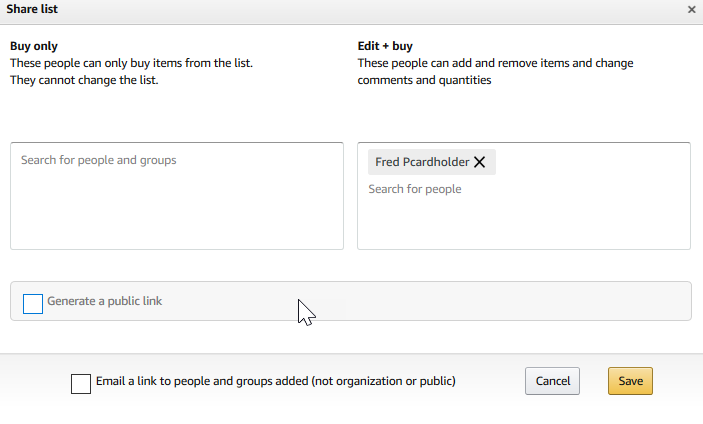 Members
Support Videos [CLICK HERE]
User roles/Permissions video
Group management video
Adding/Removing Users video
User Roles & Permissions
Each user can have multiple roles -- administrator or requisitioner, or both. Permissions can be assigned when an administrator invites a user to the business. Administrators can change user permissions at any time.
Assign administrator permissions on a per-group basis. One administrator can manage multiple groups. Group level administrators only have admin authority over the group(s) they are assigned.
Inviting Users to Amazon Business
Administrators can add users to the account one by one or all at once by uploading a spreadsheet
How do Invitations Work?
When a user is added to the business account, an invitation to join is immediately emailed.
Invitations are tied to an end users email address. The recipient cannot change the email address they use to register for the account. 
End users must take action after being invited to an account in order to become an active user. 
User permissions are assigned when a user is invited.
Account invitations are valid for 90 days from send date. After 90 days, they will expire and need to be resent
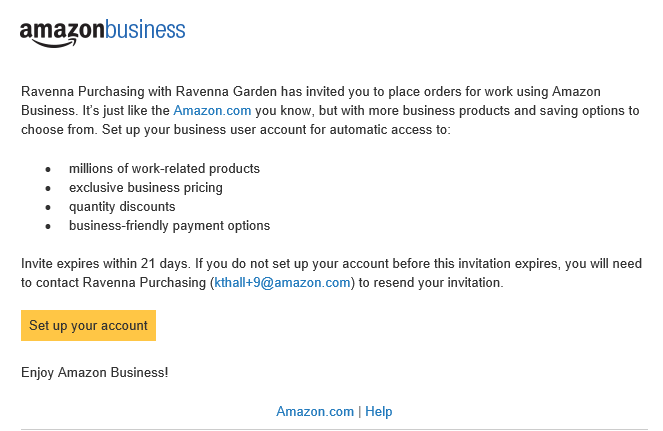 your account admin email@company.com)
Members
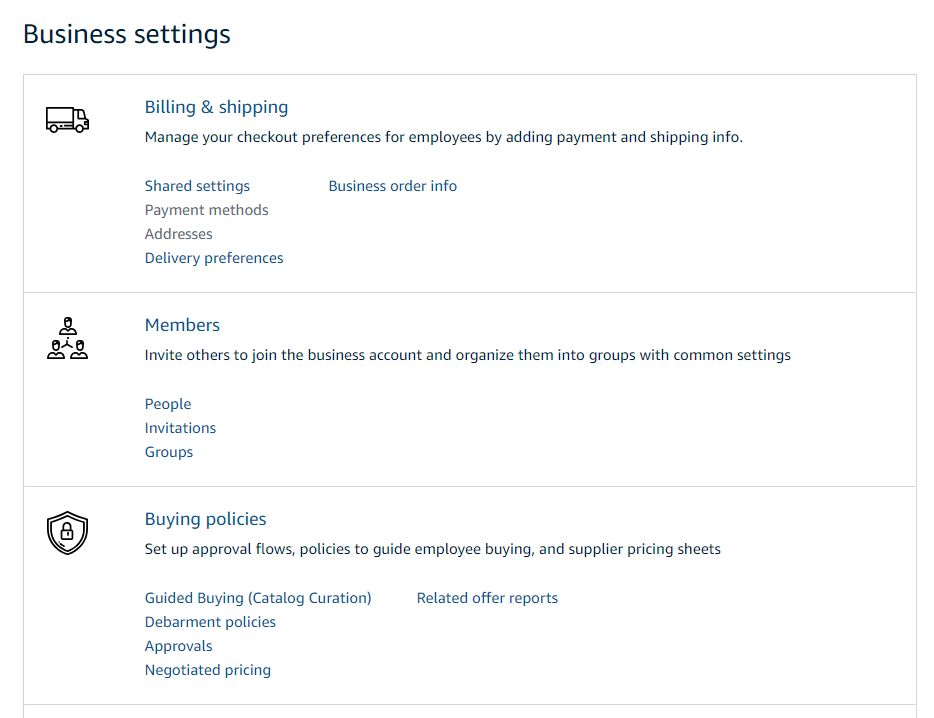 Invite others to join the business account and organize them into groups with common settings
The People section of your account enables you to manage all active users on the business account. You can add and remove users, edit user roles, and download a complete list of account users from this section of your account. 

The Invitations section tracks all pending and expired invitations to users. Once a user has accepted their invitation, that person will move to the People section. 

To help keep your users organized, people can be added to specific Groups. Many settings such as approvals, shared payment methods, and catalog curation messages can be configured at the group level
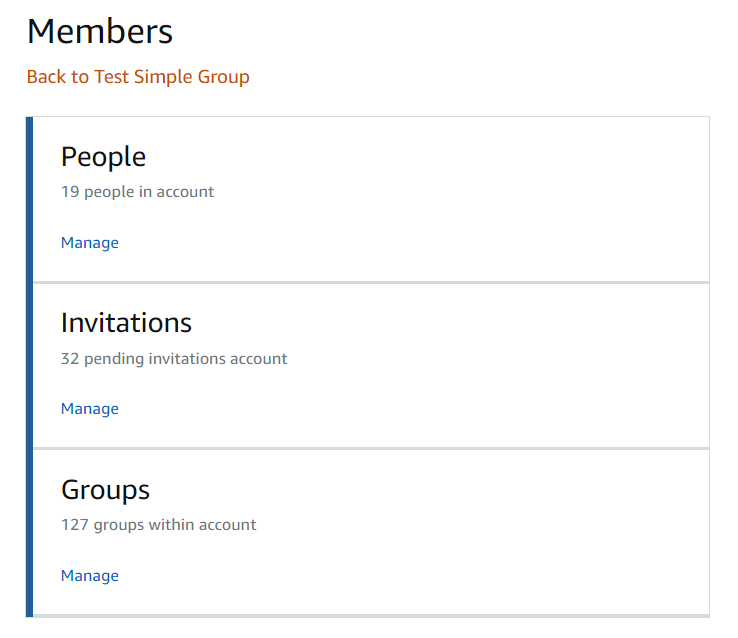 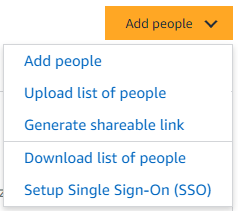 Download List of Users and Pending Invitations
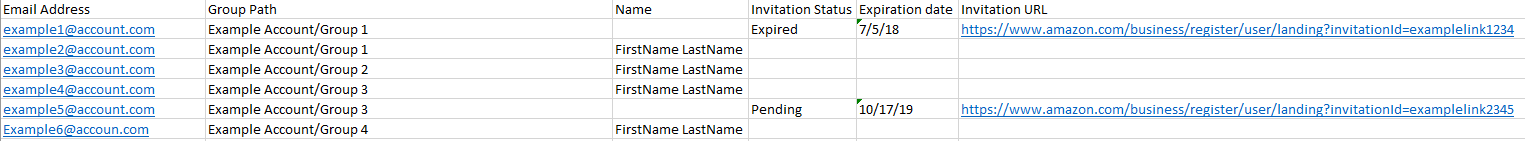 Invitation URL can be sent directly to invitee to activate their login
Buying Policies
Support Videos [CLICK HERE]
Guided buying Overview video
Configure guided buying video
Configure spend limits / approval workflow video
Reviewing approval requests/process video
Rowan Salisbury Schools Restricted Policies
Administrators can customize messaging to let end users know IF and WHEN they can purchase certain UNSPSC based categories on Amazon Business
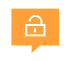 Restricted products will be clearly marked throughout the buying process
Purchases with Restricted items may require additional approval 
Administrators have direct visibility into any restricted purchases via Business Analytics
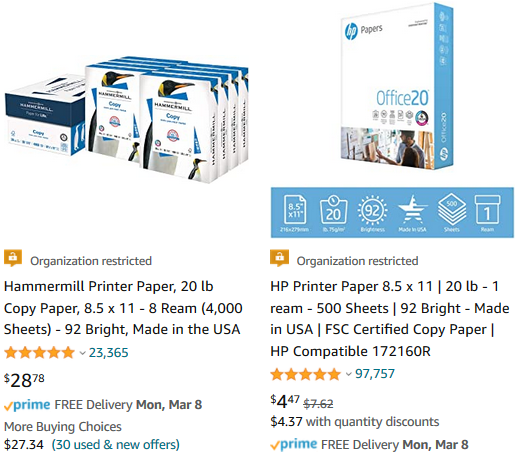 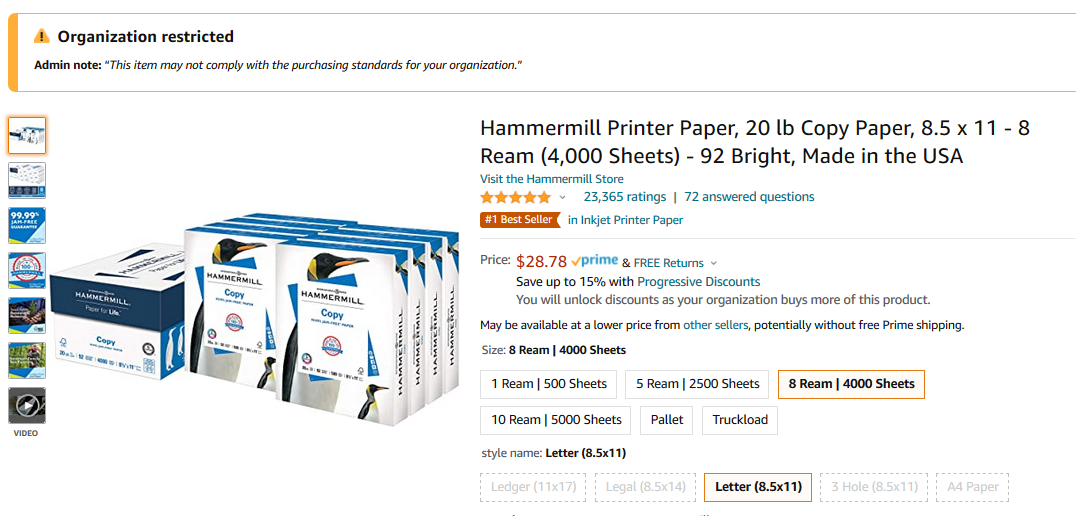 [Speaker Notes: --Remove if GB not in scope--]
Rowan Salisbury Schools Blocked Policies
Hard blocking product categories prevents an end user from adding these product to their cart. The add to cart option will appear greyed out for any product categories that are blocked
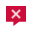 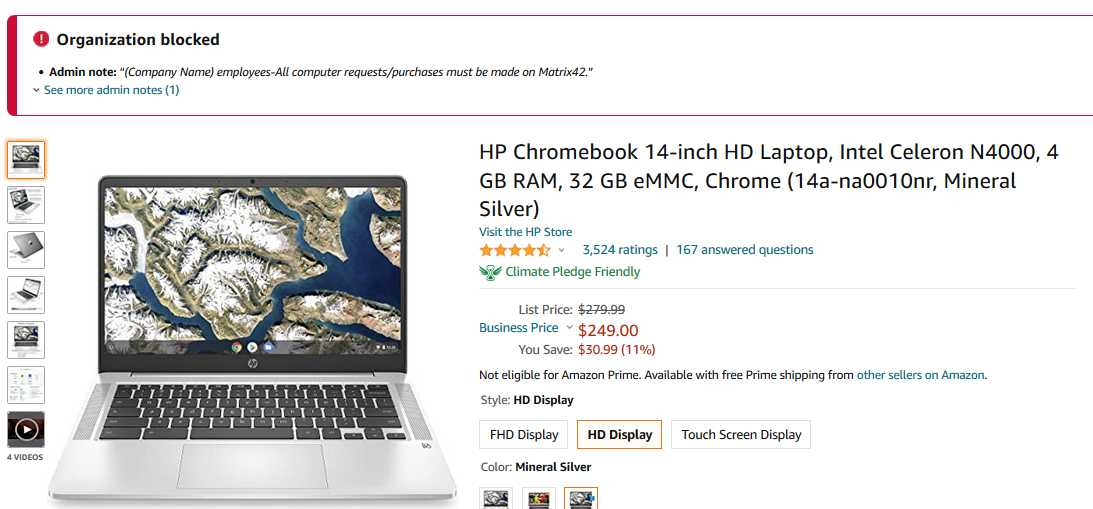 Please contact IT for laptop acquisition.
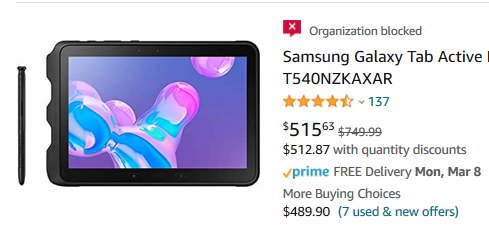 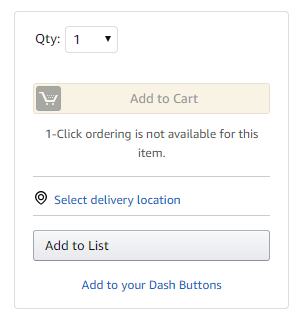 [Speaker Notes: --Remove if GB not in scope--]
Rowan Salisbury Schools Preferred Products/Sellers
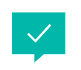 Mark specific products as preferred to ensure your end users can easily find what they are looking for. This messaging is visible throughout the shopping experience, search results, and on product detail pages.
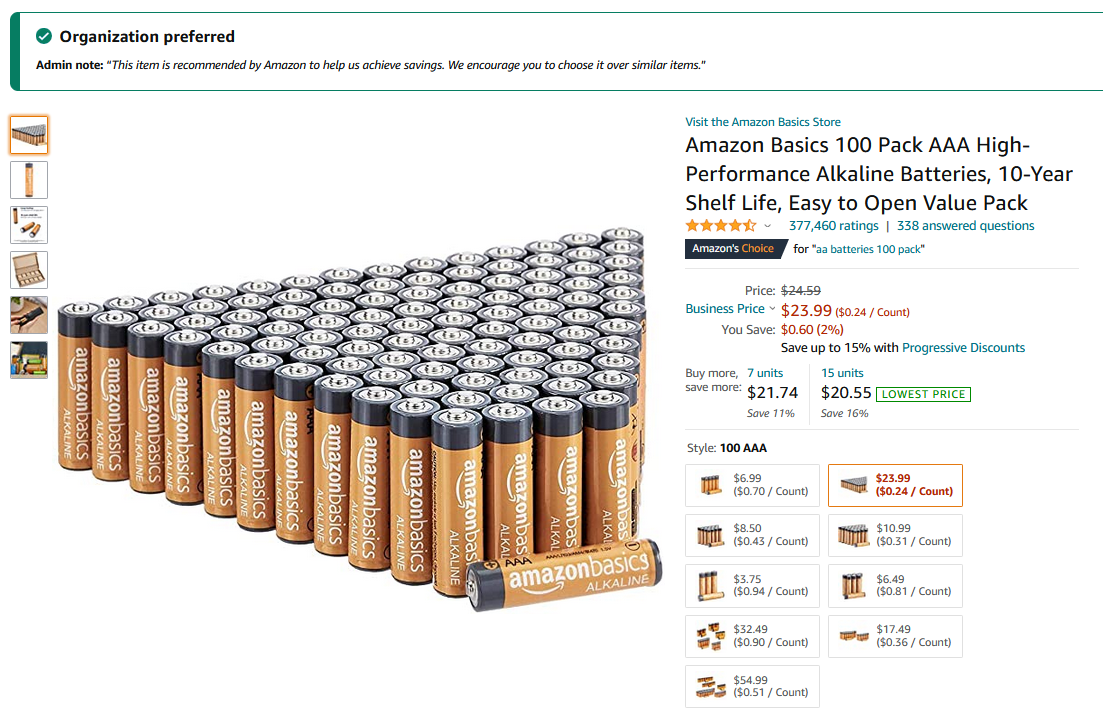 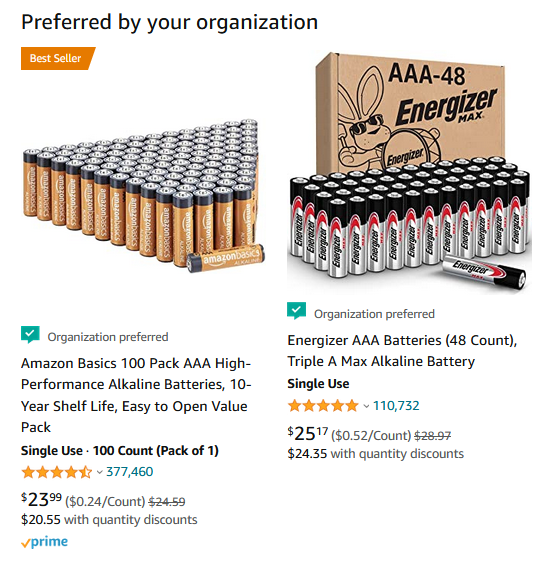 [Speaker Notes: --Remove if GB not in scope--]
Approvals
Approval workflows provide visibility and control over purchasing
Administrators can configure up to 6 levels of approvals. Each level of approval can have more than one approver. Only one approval is needed at each level.
Approvers are notified of pending orders through email as well as when they log into their Amazon Business account. 
Requisitioners or Administrators can be designated as approvers.
Only active account users can be configured as approvers. 
Approvals can be set up at individual group levels by navigating to Buying policies > Approvals and then further customized for individual users.
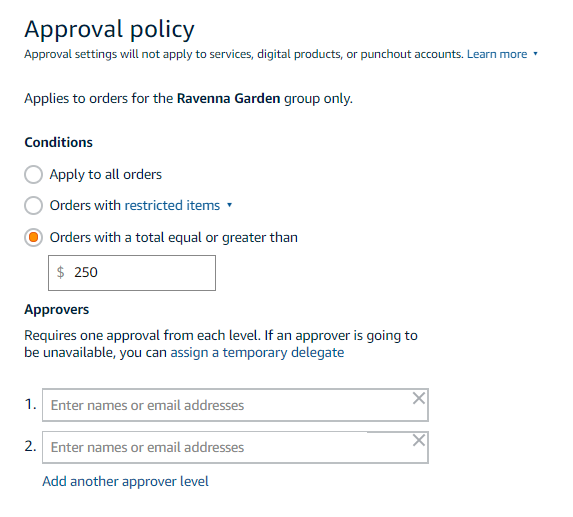 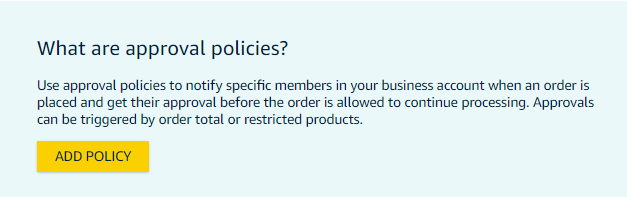 Editing Approval Workflows with ’Group Approver’
To change a group’s existing ‘group approver’ or to add a new group approver, go to Buying policies & approvals (under Business Settings). Then navigate to the group you want to edit using the drop down menu. From that group’s page you can edit that specific group’s ‘group approver’.
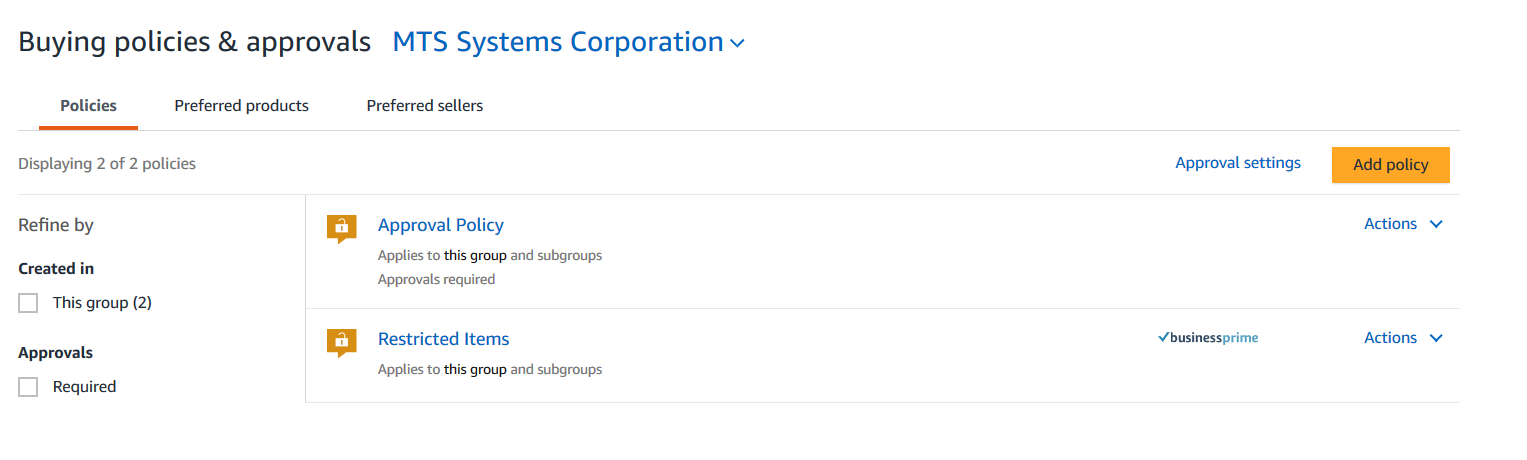 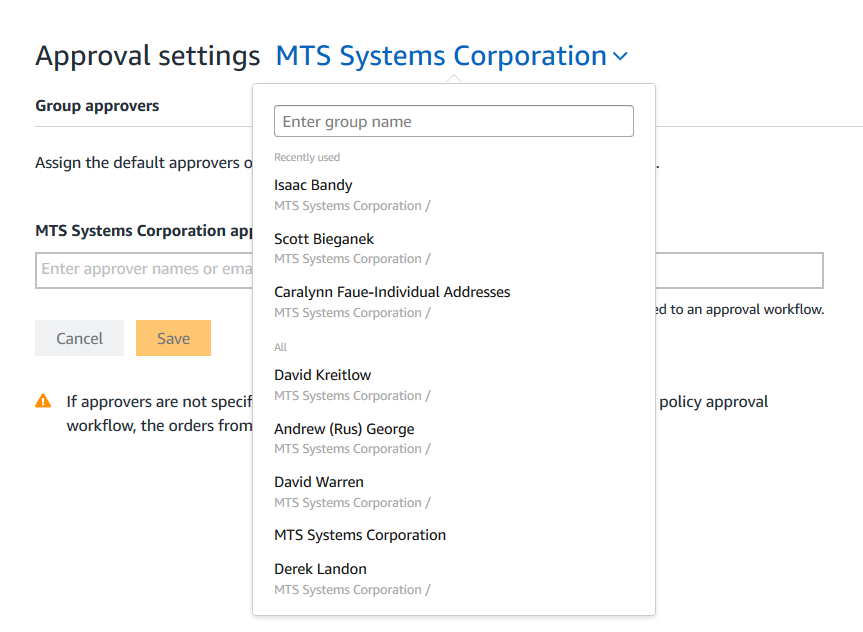 Company Name
Group 1
Group 2
Approving Orders
Any time an order is routed to you for approval, you will get an email notifying you of the request. Purchase requests can be approved directly from the email or by navigating to Approve Orders in the top right drop down of your account.
Once a purchase is submitted for approval, the order is held for 7 days. Approval requests that take longer than 7 days will be rejected
If you have multiple orders awaiting approval, you have the option to approve or reject them in bulk
Any time you reject an order, you can send comments back to the requisitioner explaining why the order was rejected
When an order is approved, an order confirmation email is sent to the requisitioner letting them know that their order was approved and is now being processed by Amazon
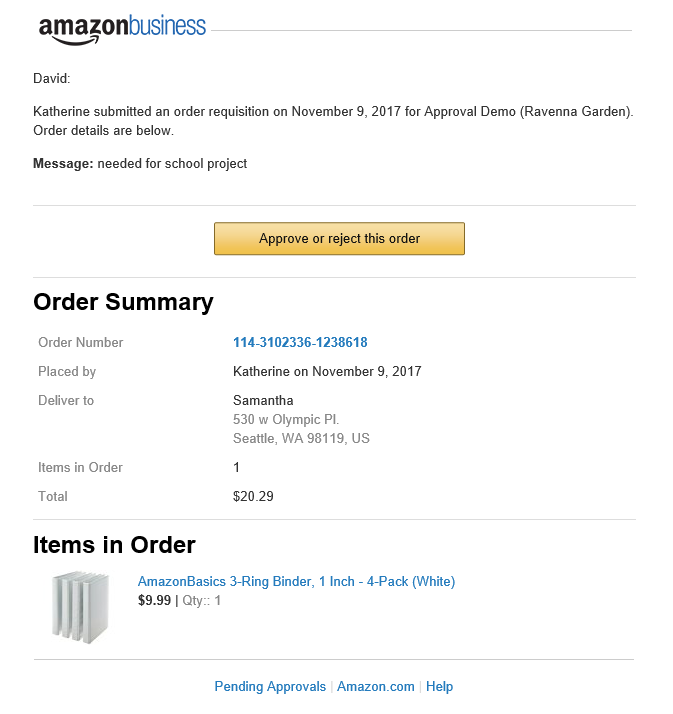 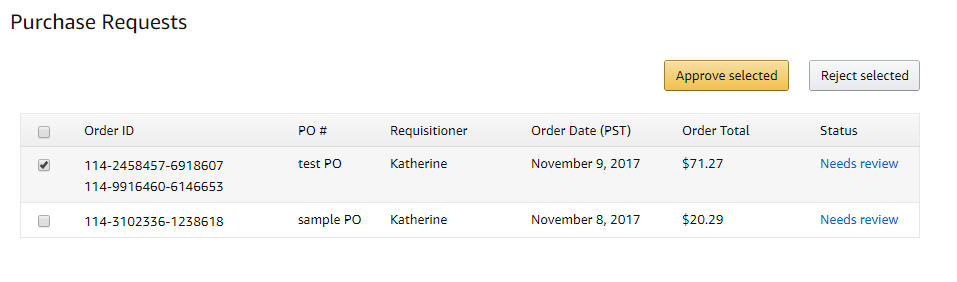 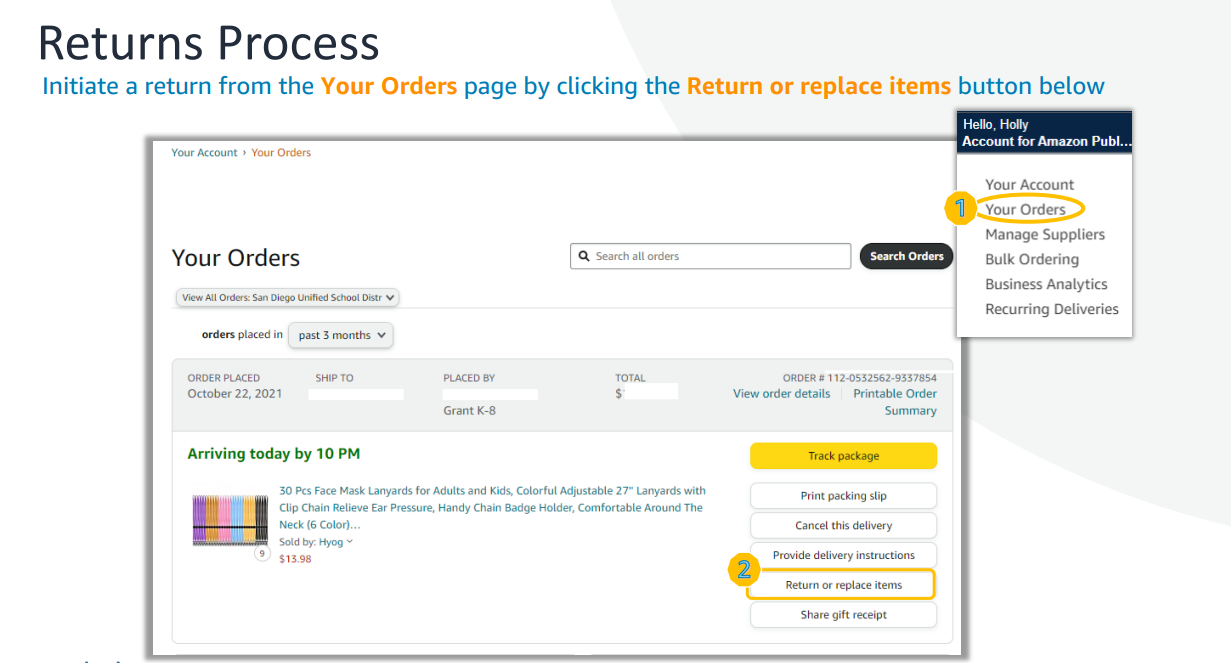 Business Analytics & Spend Visibility
Amazon Business Analytics
Business Analytics offers eight default reporting options to choose from depending on your reporting needs.
Amazon Business Analytics provides the ability to: 
Aggregate purchases to compare and track spend over time
Monitor and track 60+ data fields including customer info, shipment info, payment info, and seller info 
Customize and save report templates to meet business needs
Download CSV files to analyze your data in excel
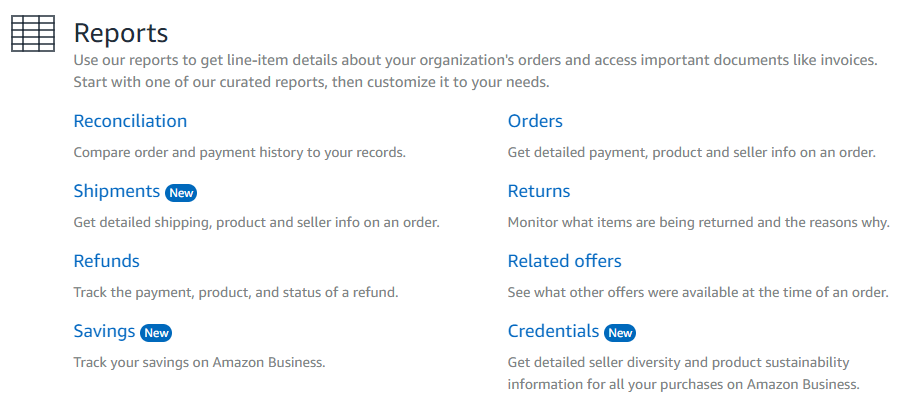 Resources:
Download order documentation and invoices from Business Analytics
Amazon Business Analytics Glossary of Terms
[Speaker Notes: There are 8 default reports available in Business Analytics 
Order Report 
Reconciliation Report
Shipments Report
Returns Report 
Refund Report 
Related Offers Report 
Savings Report
Credentials Report

Reports can be used as-is or customized using the Filters and Adjust Columns pane. 
In the interest of time, this presentation will focus on the 2 most interesting and ProServ relevant reports and provide a customer use case for each]
Your Orders
Your Orders
This section of the account provides additional detail regarding the status of all orders that have been placed within the Business Account.  You will also use this page to Return of Replace Items on behalf of your buyers
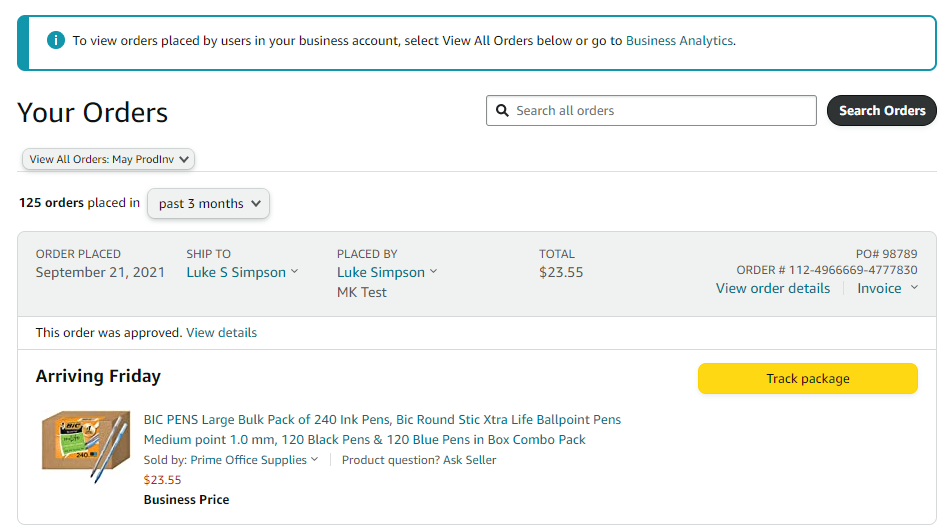 As an Admin ensure you select “view all orders” to see every order in the account
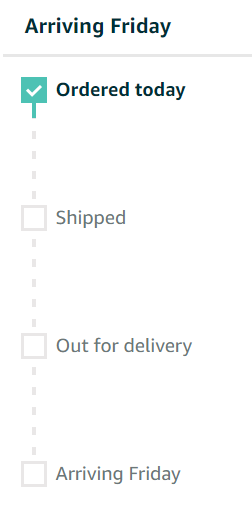 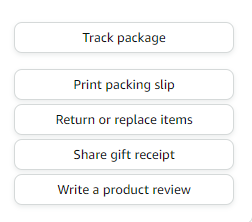 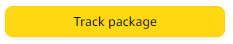 Business Customer Support
Business Customer Support
Dedicated U.S. based Business Customer Support can be reached a number of ways including email, chat and phone. Not sure what you’re looking for? Learn more about the features and benefits on Amazon Business HERE.
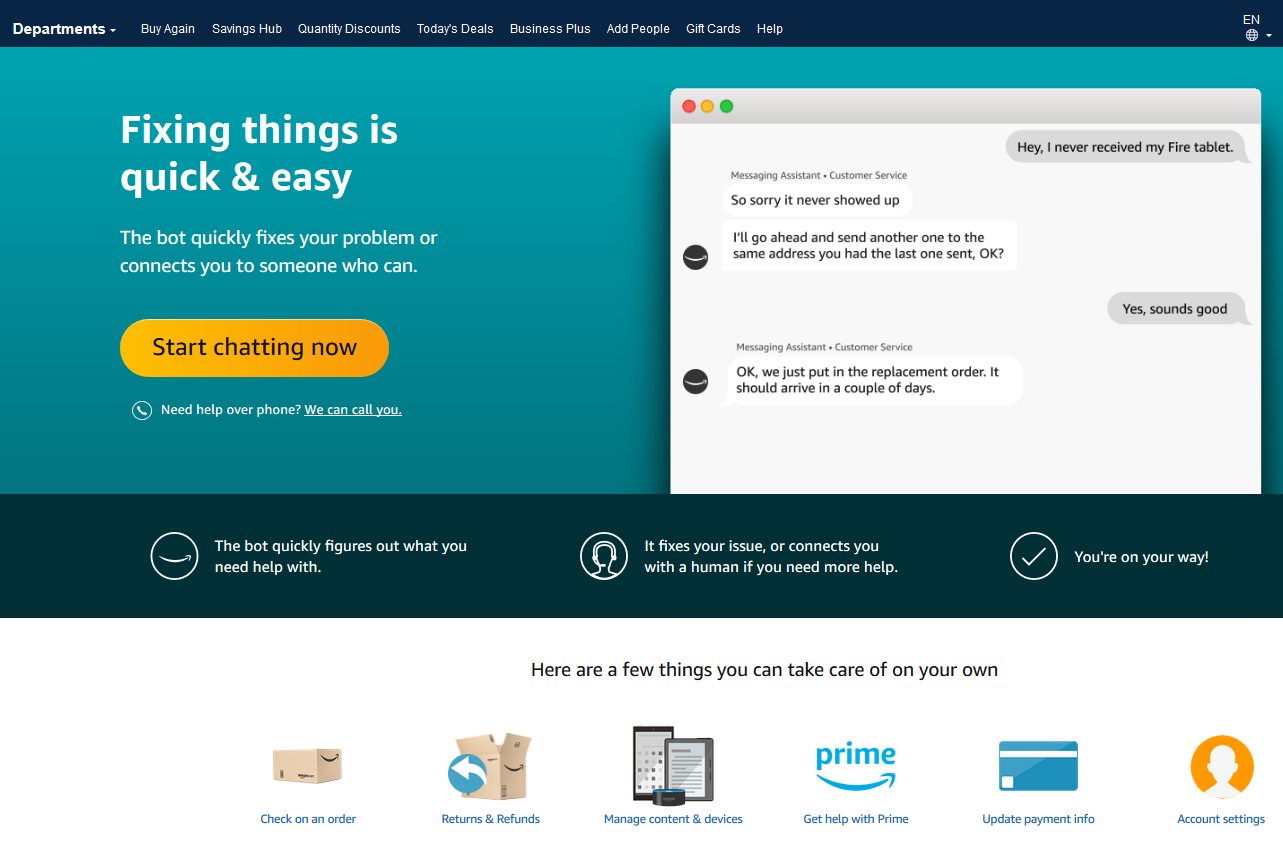 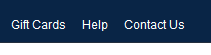 [Speaker Notes: Your users should be instructed to reach out to Customer Service for any order, shipping, refund related questions”]
Supplemental Documentation
How To Guides and Helpful Videos
Self Service Resources
Training Videos
Common Amazon Business Support Questions
Quick resolutions to frequently asked questions and contact information for a variety of support resources
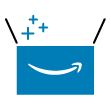 Contact Business Customer Support: CLICK HERE
Provides end users the option to call, email, or live chat. Please use this method of contact for anything relating to an order, transaction, charge, or shipment 
Cancel an Individual Prime Membership: 
Your Account > Manage My Prime Membership > End Membership
The end user must follow the steps to receive a pro-rated refund
Request a Tax Exemption Refund:
Your Orders > Locate Order > Contact Seller > Request refund through email
Additional tax queries can be emailed to tax-exempt@amazon.com
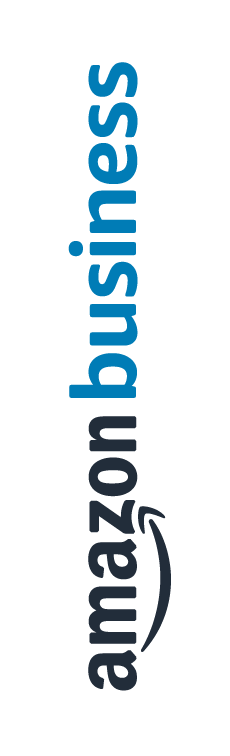